Inheritance, Enkapsulasi & Polimorfisme
Pertemuan 14 
Yunita Fauzia Achmad, S.Kom., M.Kom

Fakultas Ilmu Komputer
Pencapaian
Mahasiswa dapat menjelaskan konsep enkapsulasi
Mahasiswa dapat menjelaskan konsep polimorfisme 
Mahasiswa dapat menjelaskan konsep inheritance 
Mahasiswa dapat menerapkan pada program sederhana C++
Pokok Pembahasan
Pengertian inheritance 
Pengertian enkapsulasi 
Pengertian polimorfisme 
latihan
Inheritance
inheritance mendefinisikan suatu kelas dan kemudian menggunakannya untuk memabangun hirarki kelas turun yang mana masing – masing turunan mewarisi semua akses kode maupun data kelas dasarnya
Sifat – sifat inheritance
Public
Penentuan akses berbasis public menyebabkan anggota dari public sebuah kelas utama akan menjadi anggota public kelas turunan.
Private
Penentuan akses berbasis private menyebabkan anggota public dari kelas utama akan menjadi anggota protect kelas turunan dan menyebabkan anggota kelas utama menjadi protect kelas turunan. Anggota kelas private tetap pada private kelas utama.
Protected
Penentu akses berbasis protected menyebabkan anggota dari anggota protect dan public dari kelas utama akan menjadi anggota private dari kelas turunan. Anggota private dari kelas utama selalu menjadi anggota private kelas utama.
Jenis – jenis Inheritance
Inheritance tunggal
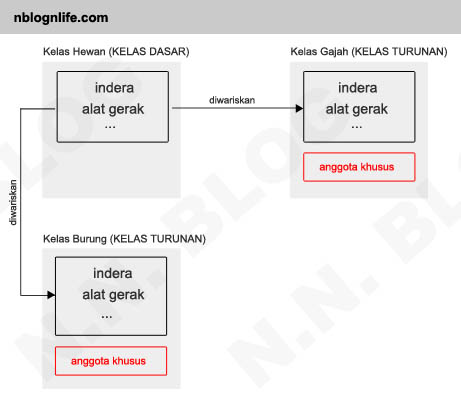 Contoh Inheritance Tunggal
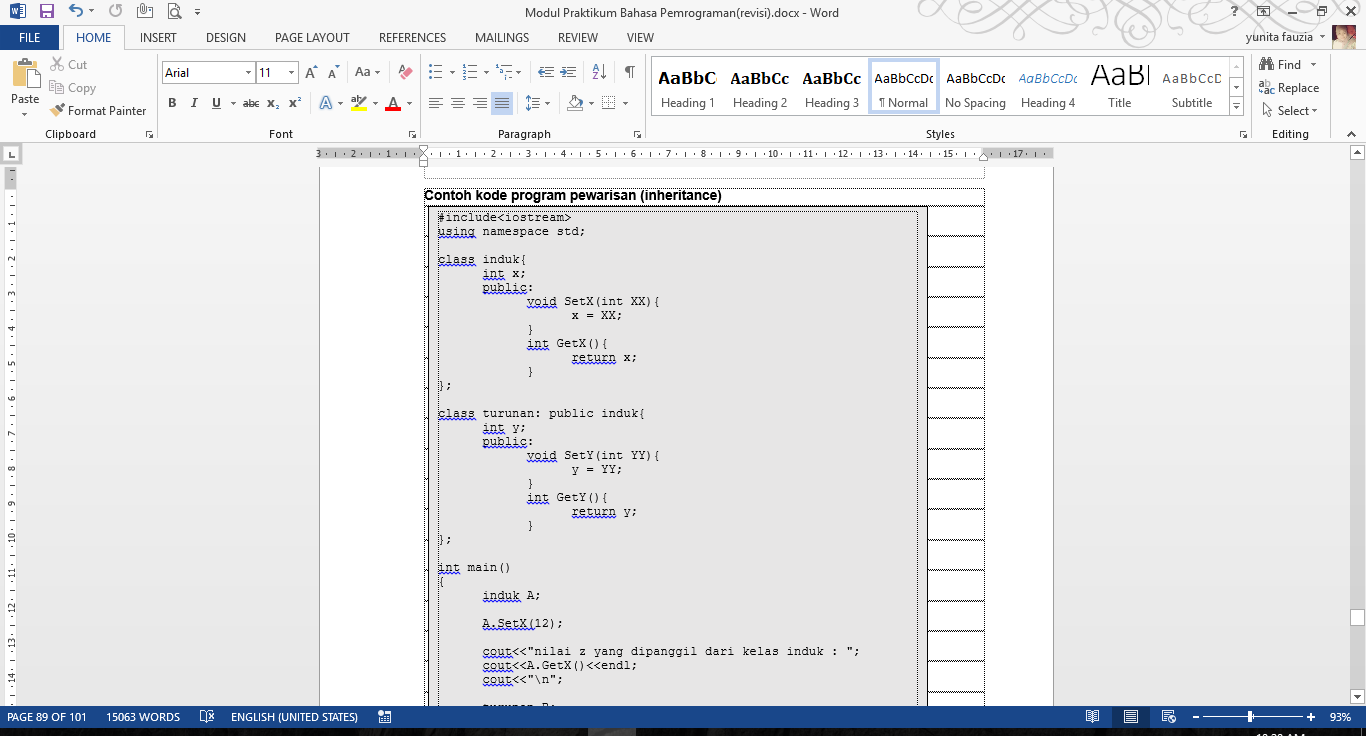 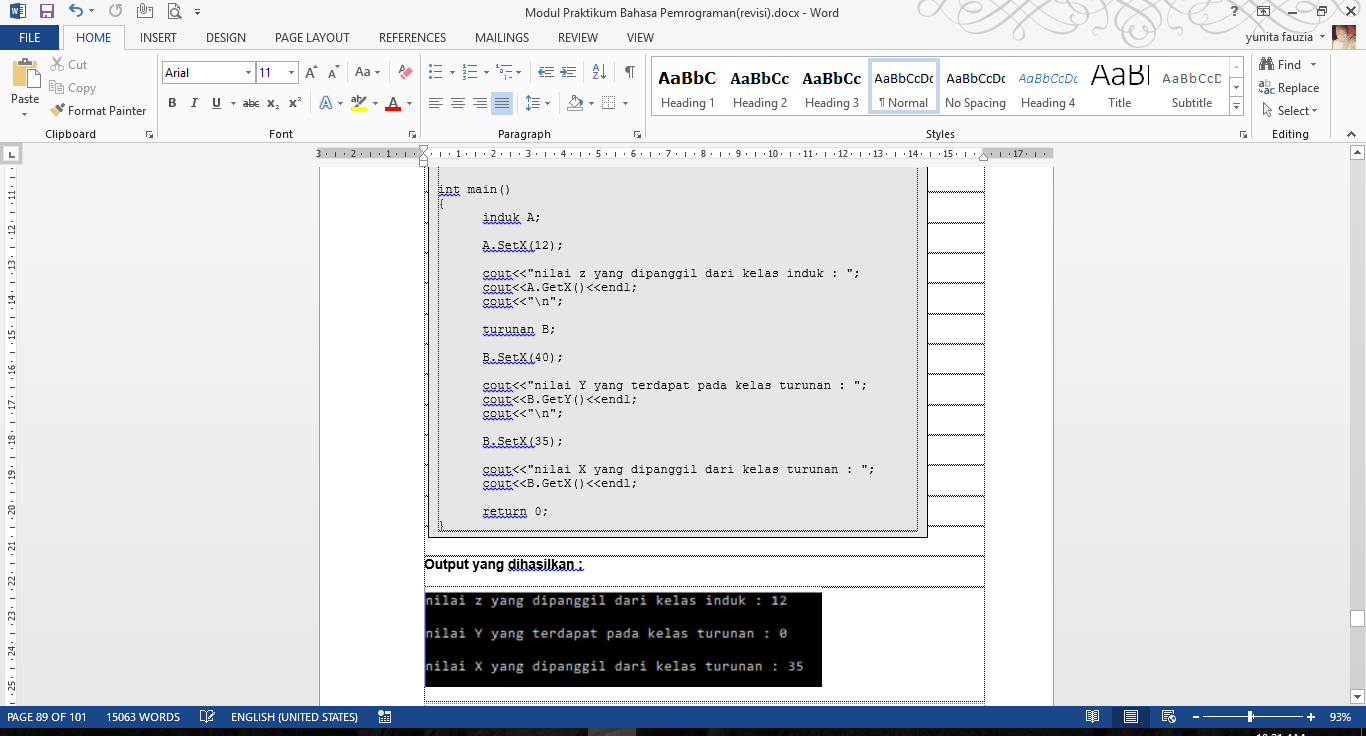 Contoh Inheritance Tunggal
Output yang dihasilkan
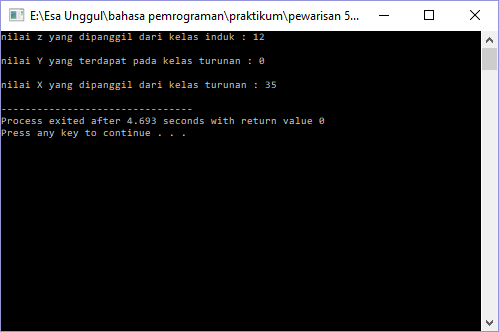 Contoh lain Inheritance Tunggal
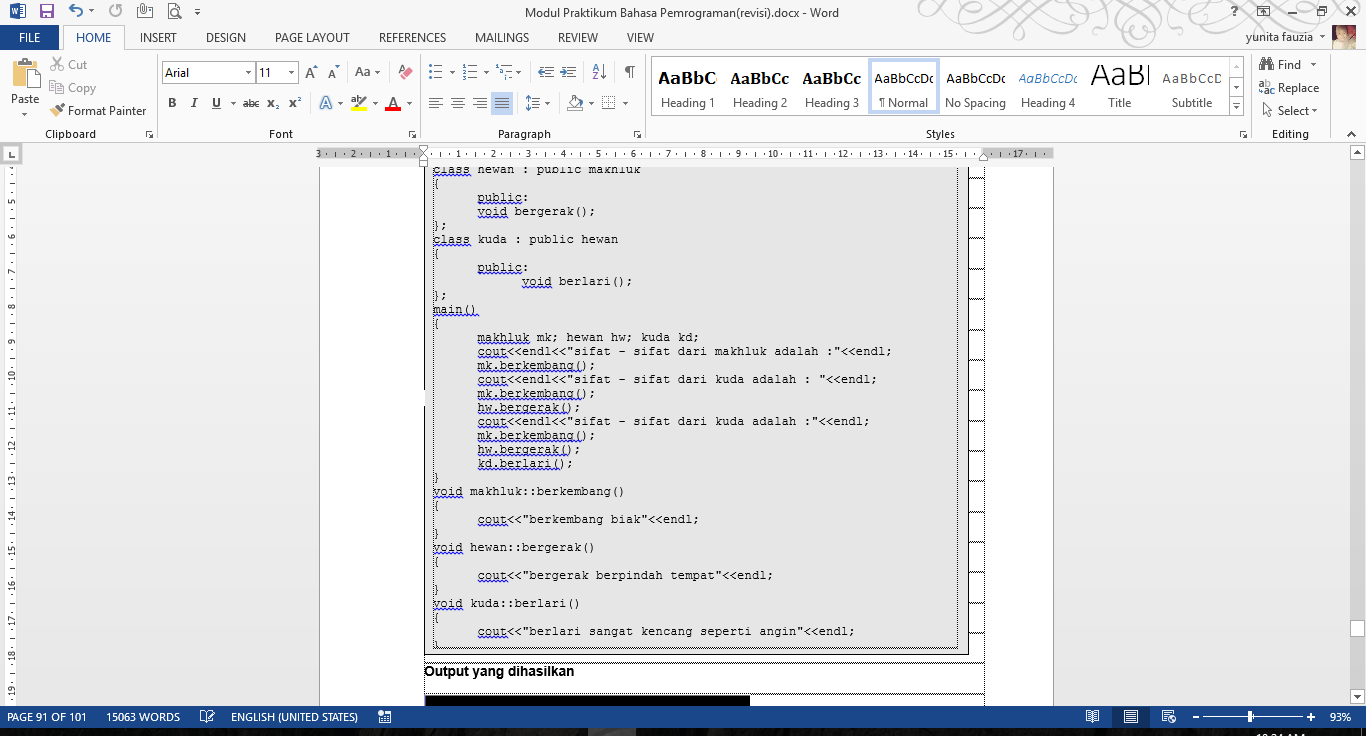 Contoh lain Inheritance Tunggal
Output yang dihasilkan
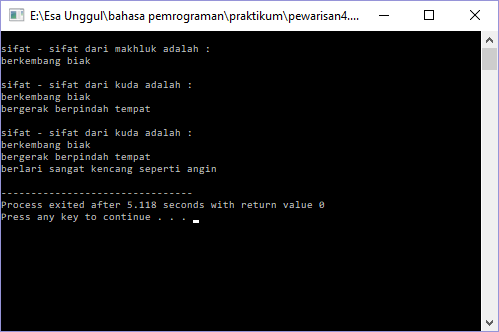 Kelas_jamak1
Kelas_jamak2
Kelas_jamak3
Jenis – jenis Inheritance
Kelas Turunan
Multiple inheritance 
Multiple inheritance adalah pewarisan dimana satu kelas diturunkan lebih dari satu kelas yang berbeda. dalam pewarisan ini jumlah kelas dasarnya lebih dari satu kelas.
Deklarasi multiple inheritance
Class nama_kelas_turunan: 
penentu_pewarisan nama_kelas_dasar1;
penentu_pewarisan nama_kelas_dasar2;
penentu_pewarisan nama_kelas_dasar3;
{
	/*code untuk derived class*/
}
Contoh Multiple Inheritance
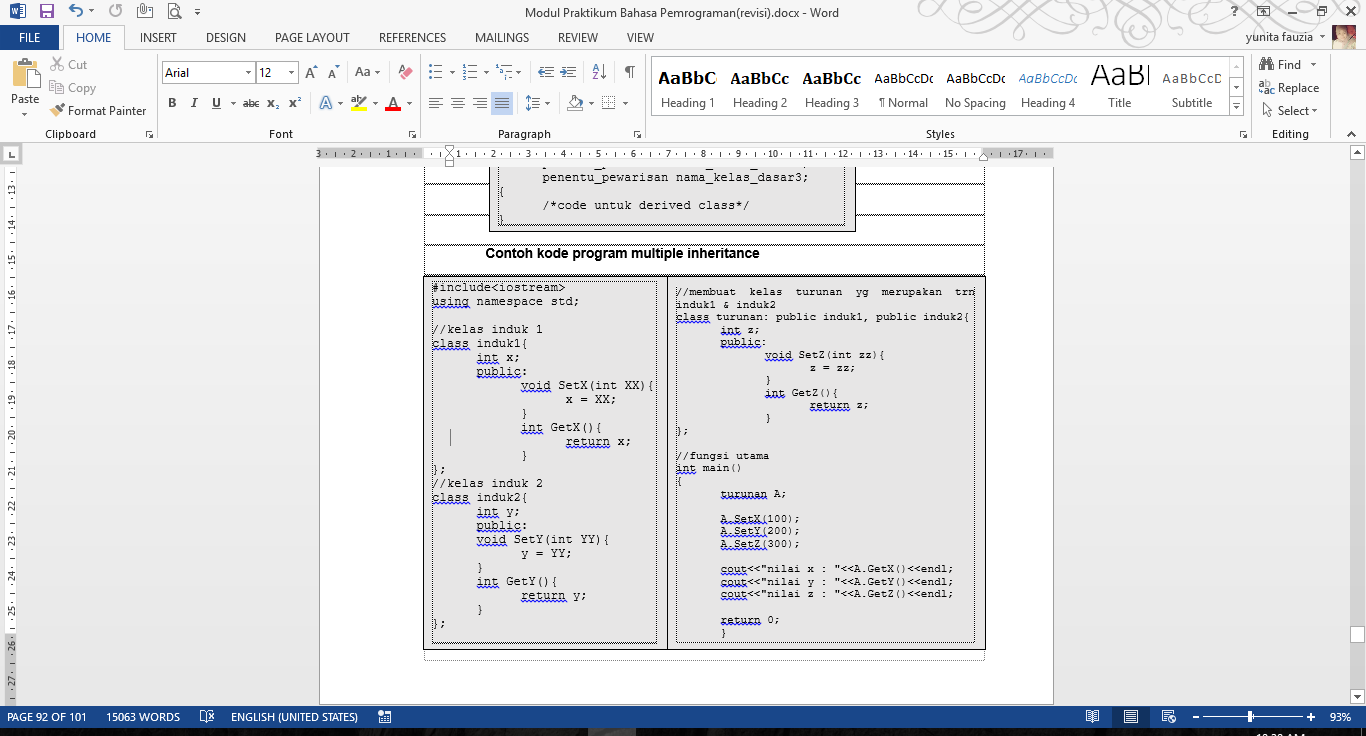 Contoh Multiple Inheritance
Output yang dihasilkan
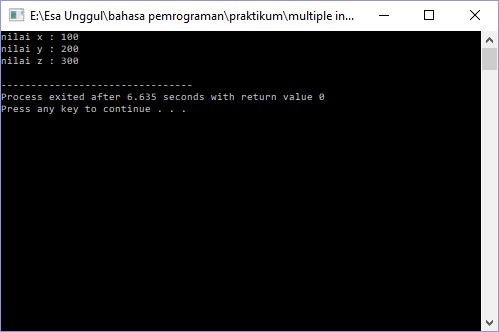 Jenis – jenis Inheritance
Virtual multiple inheritance 
Virtual multiple inheritance merupakan pewarisan yang mana kelas dasarnya lebih dari satu dan beberapa di antara kelas dasar tersebut merupakan kelas turunan dari kelas dasar yang sama. Mekanisme pewarisan sifat suatu kelas dasar kepada kelas turunan sama dengan pewarisan yang lain.:
Virtual Multiple Inheritance
Deklarasi Penulisan Virtual Multiple Inheritance
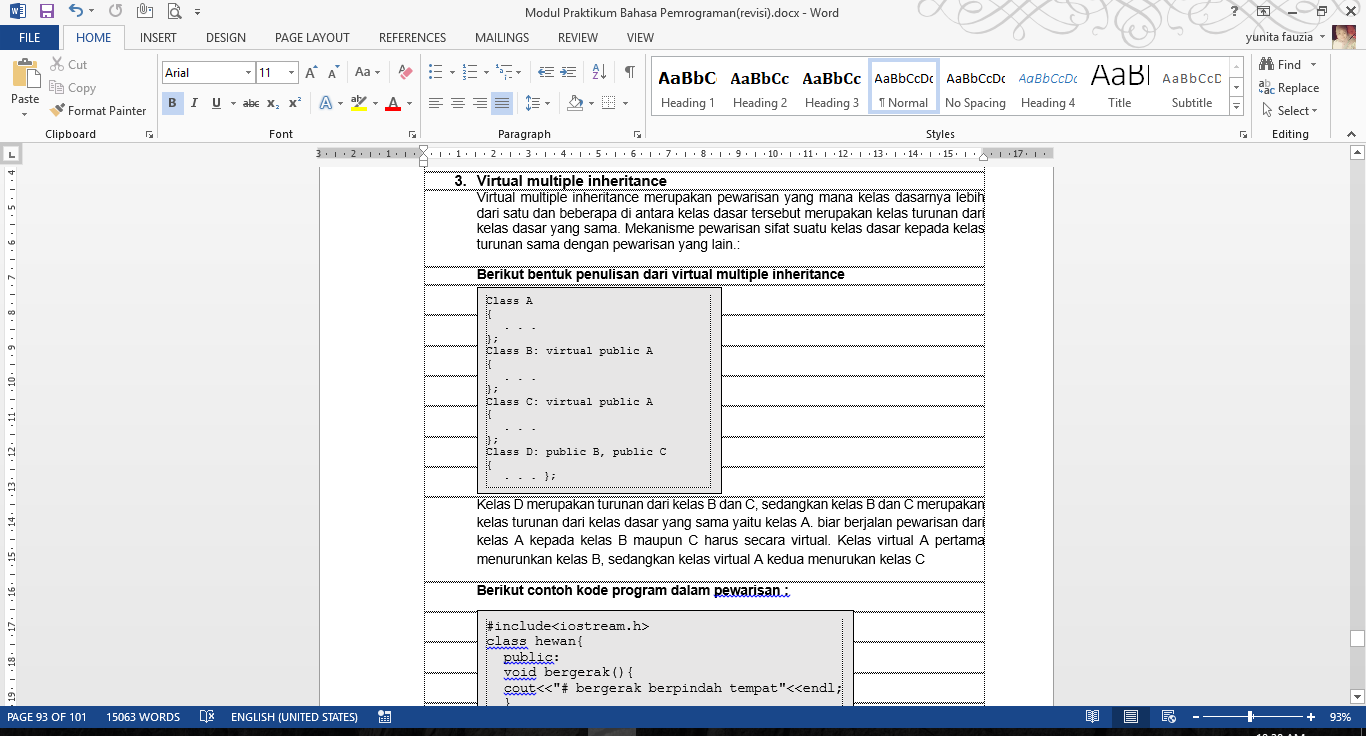 Contoh Virtual Multiple Inheritance
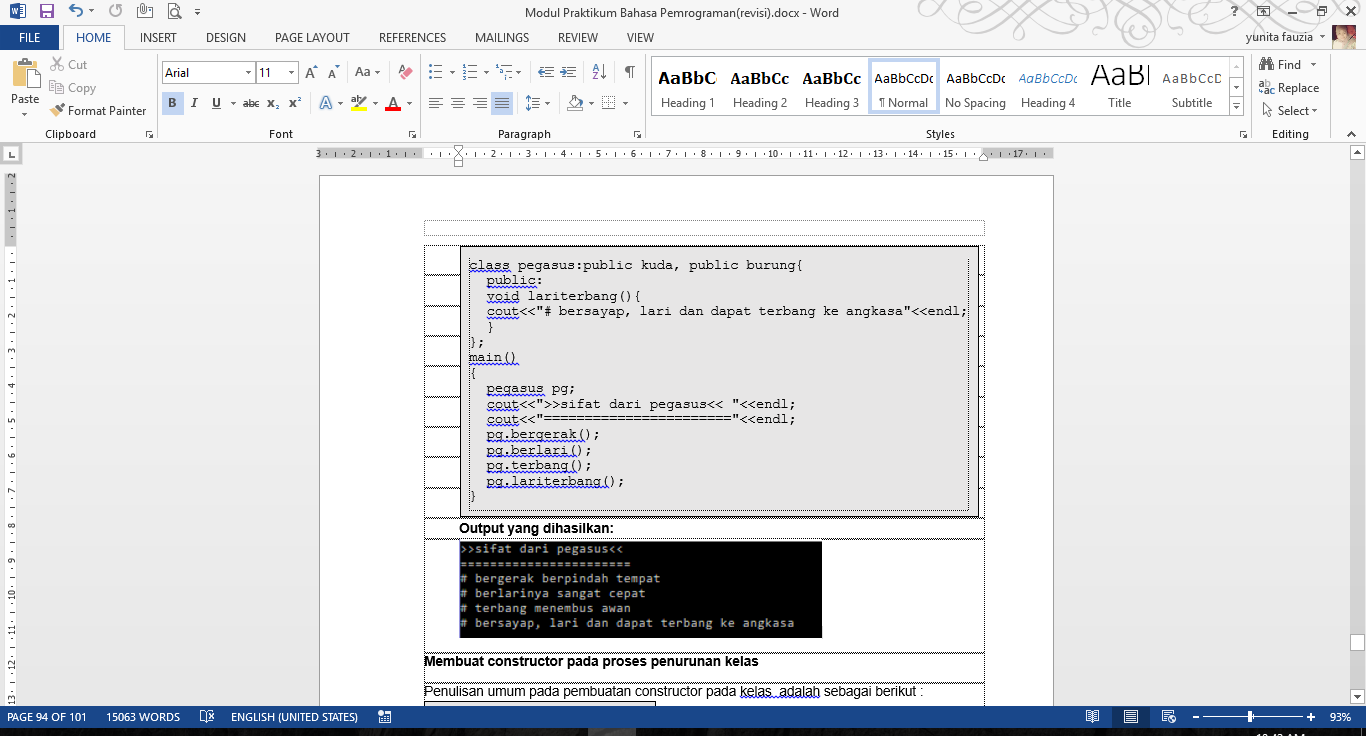 Contoh Virtual Multiple Inheritance
Output yang dihasilkan
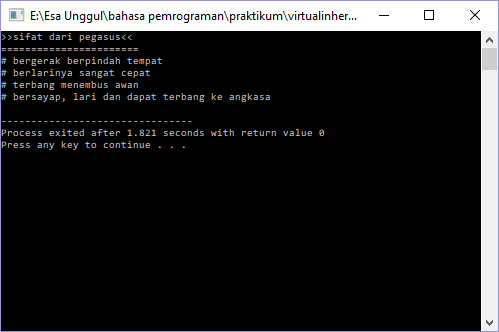 constructor pada proses penurunan kelas
Penulisan umum pada pembuatan constructor pada kelas
bentuk umum penulisan constructor pada kelas turunan
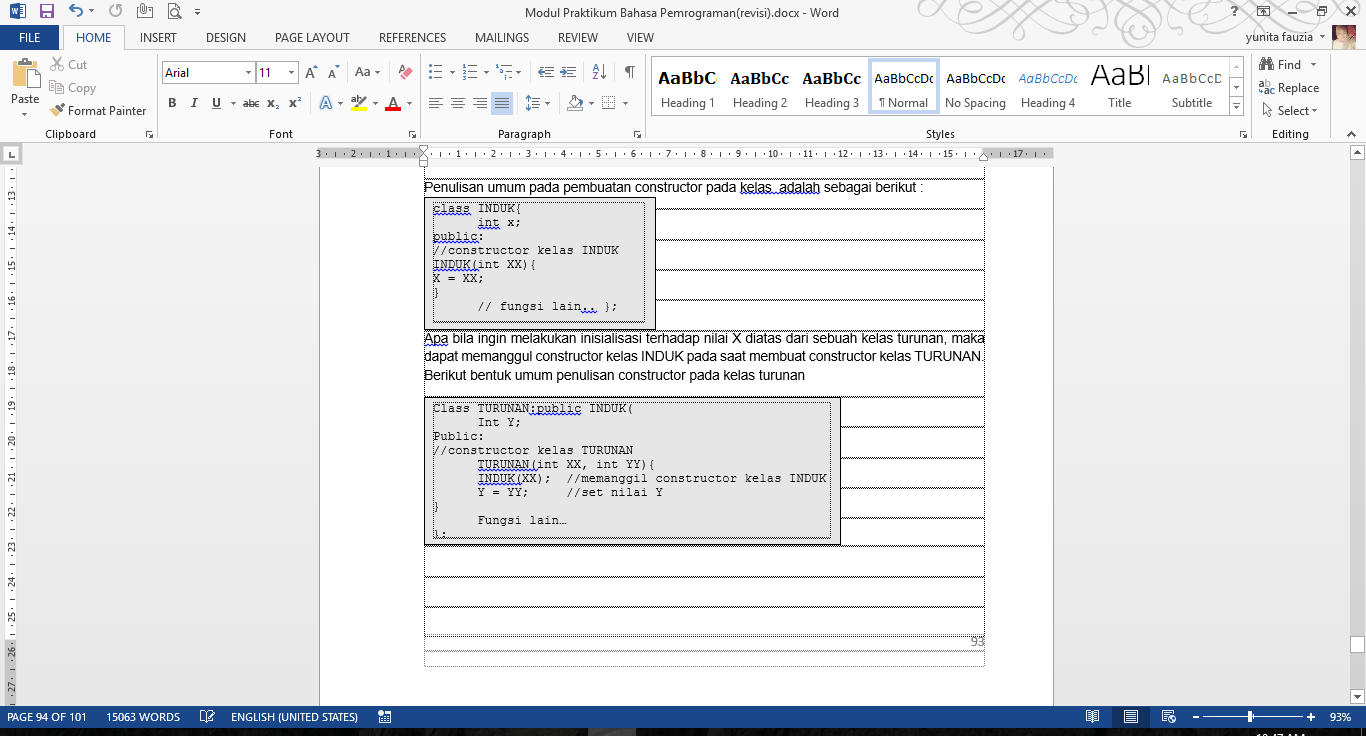 Contoh program dengan constructor
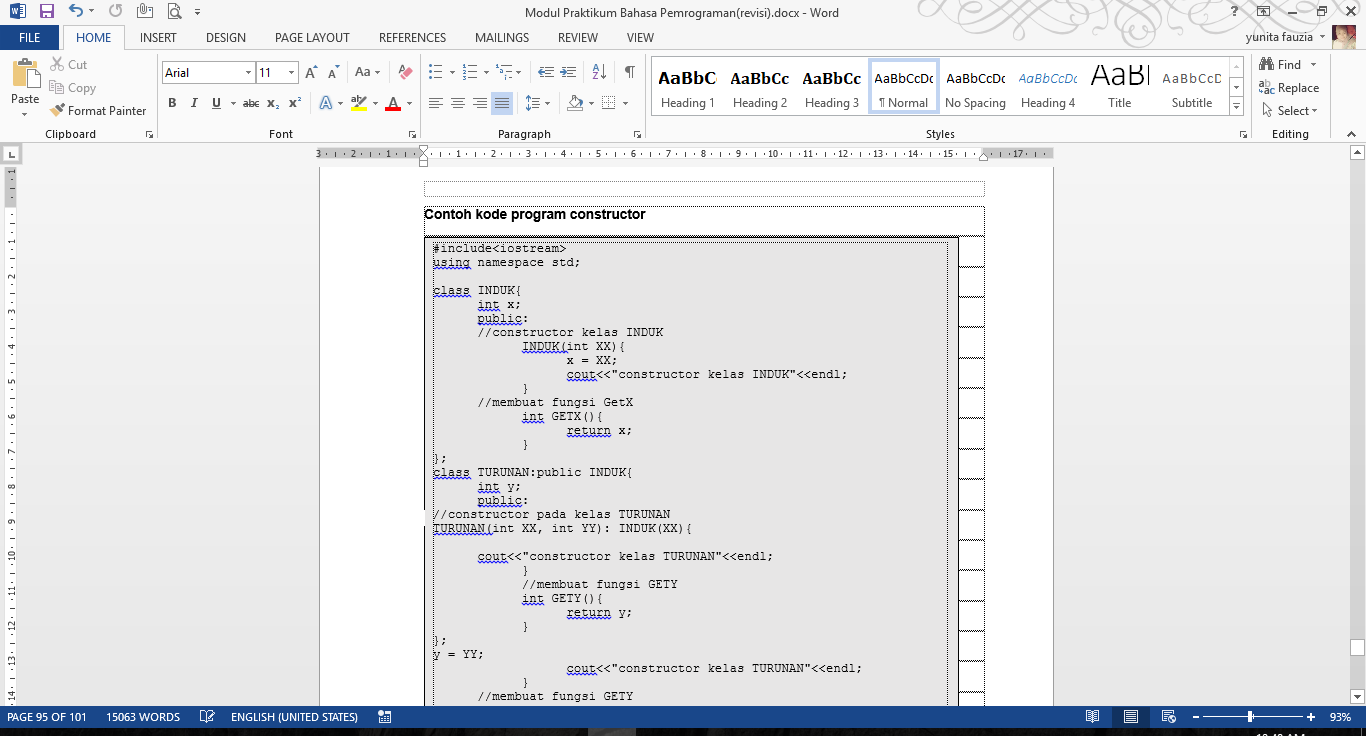 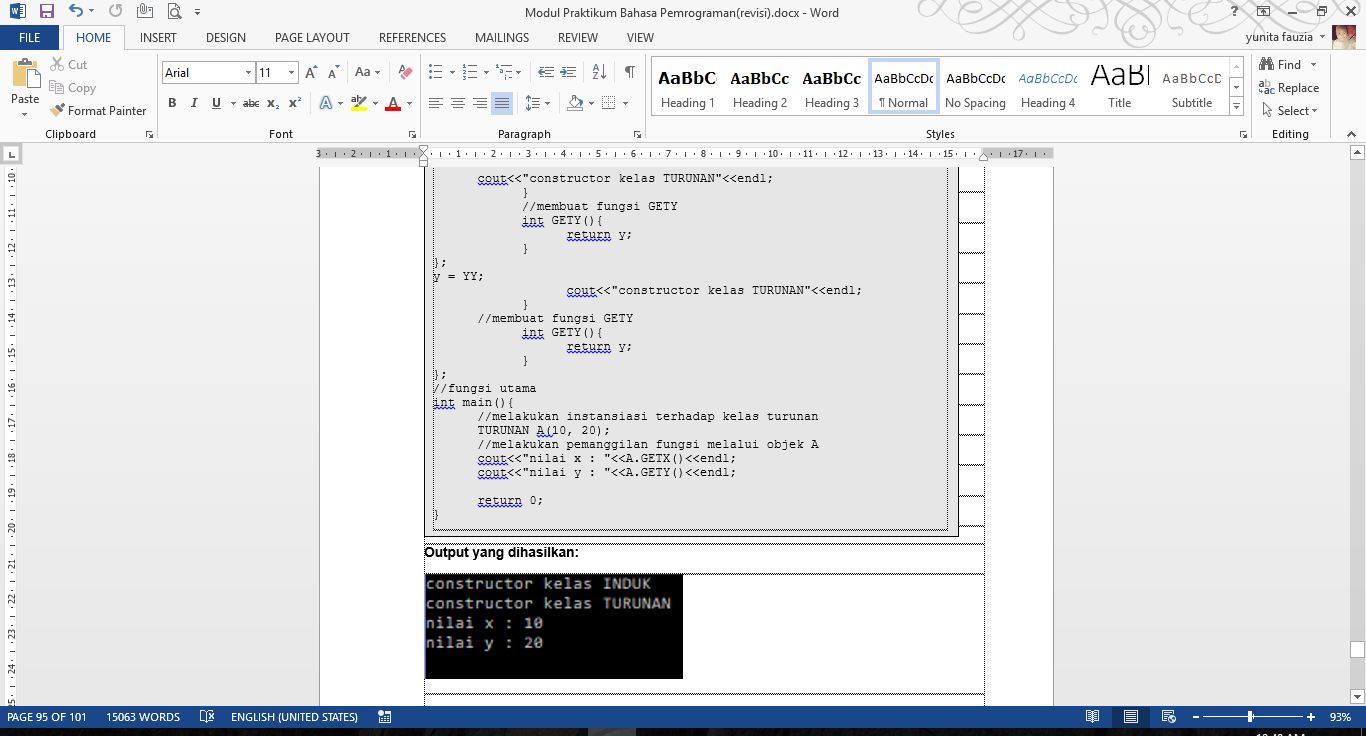 Contoh program dengan constructor
Output yang dihasilkan
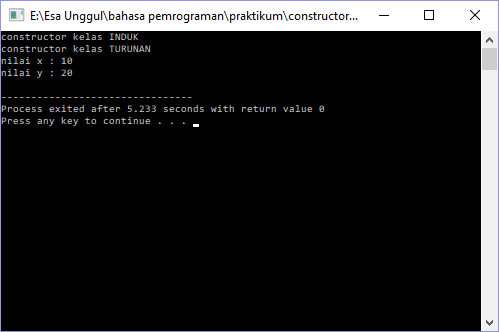 Enkapsulasi
Enkapsulasi adalah proses atau cara menyembunyikan informasi dari suatu class program, enkapsulasi akan melindungi program dari intervensi dari program lain yang dapat mempengaruhinya. Hal ini sangat membantu untuk menjaga keutuhan program.
Sifat – sifat Enkapsulasi
Private : artinya semua yang berada di dalam private mulai dari variabel dan lain-lain tidak dapat diakses secara bebas, dapat diartikan semua yang berada dalam private sudah tersembunyi 
Public : artinya semua yang berada di dalam public mulai dari variabel, class dan lain-lain dapat diakses secara bebas, artinya siapa saja dapat mengaksesnya.
Contoh Enkapsulasi
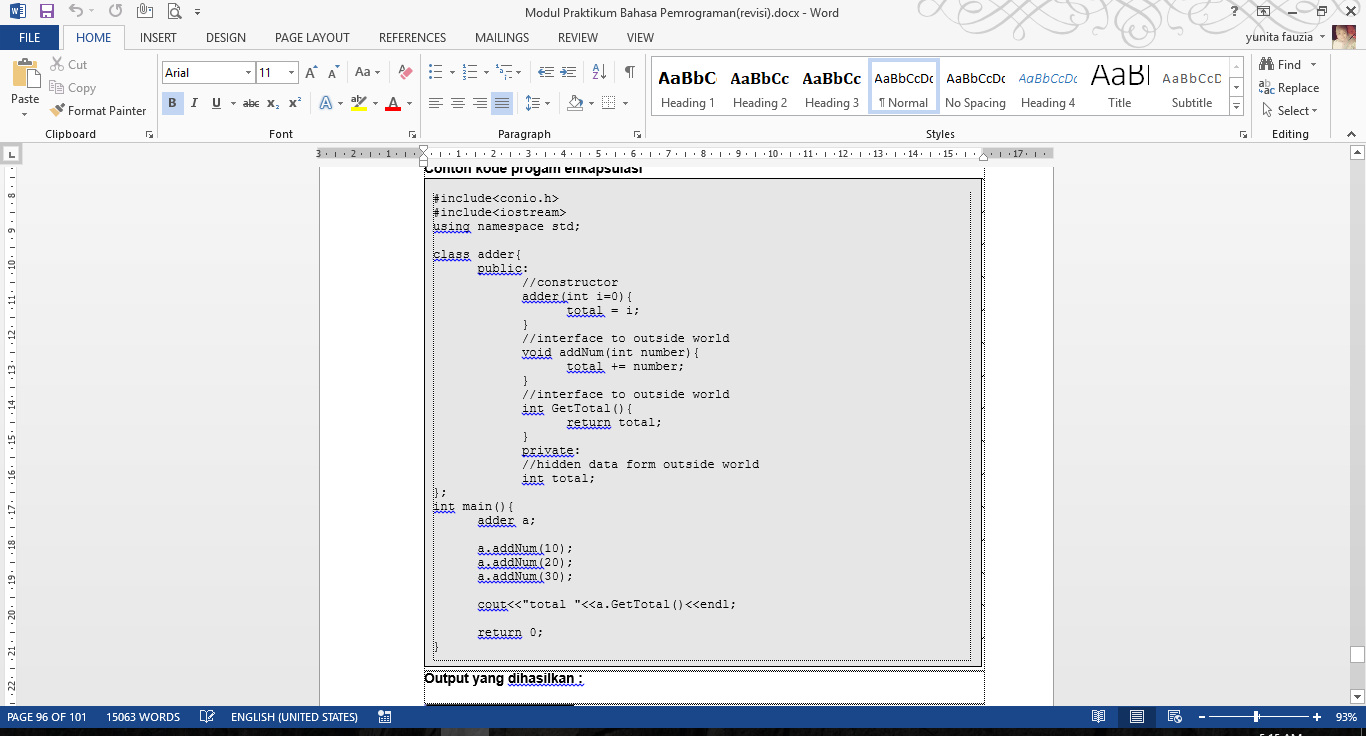 Contoh Enkapsulasi
Output yang dihasilkan
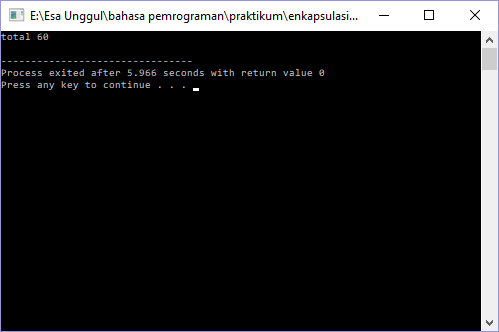 Polimorfisme
Polimorfisme merupakan ciri OOP (object oriented programming) yang keempat setelah abstraksi, pembungkus atau pengkapsulan dan pewarisan (inheritance).
Contoh polimorfisme
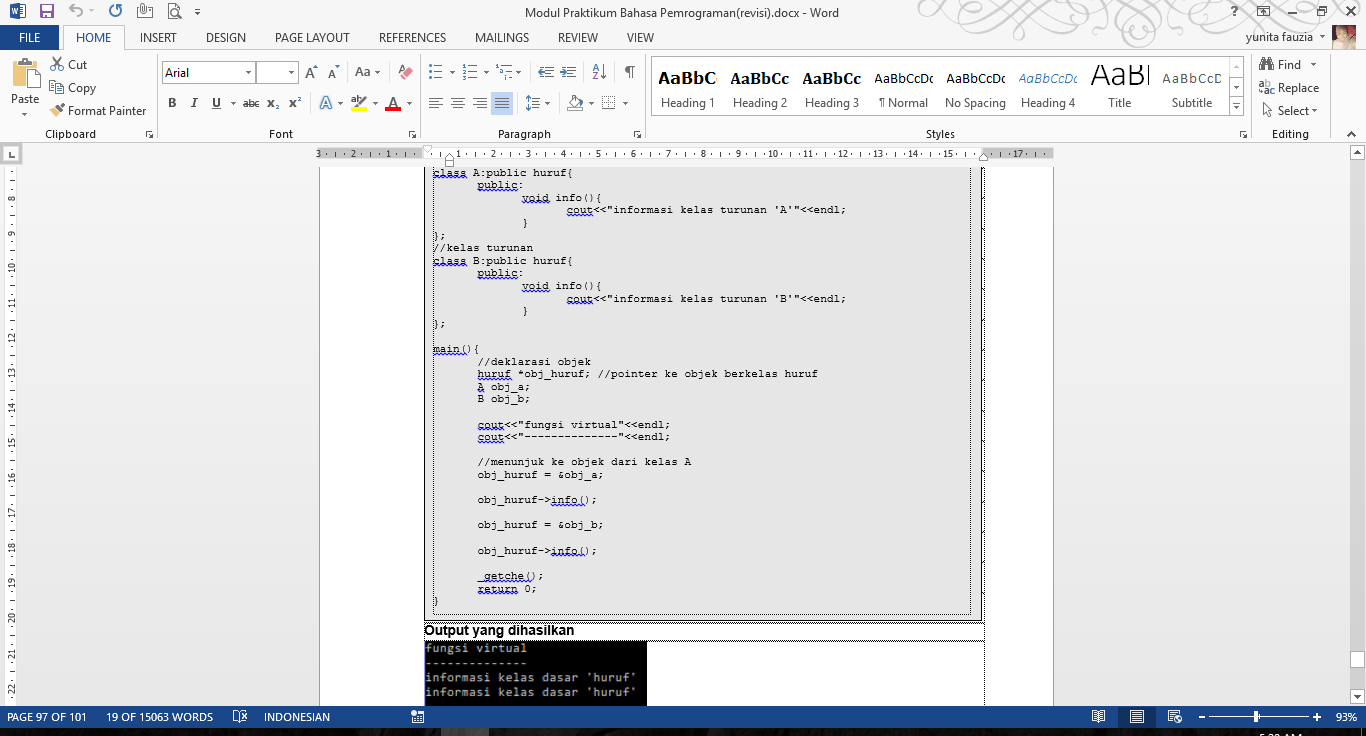 Contoh polimorfisme
Output yang dihasilkan



Output yang di inginkan seharusnya seperti ini:
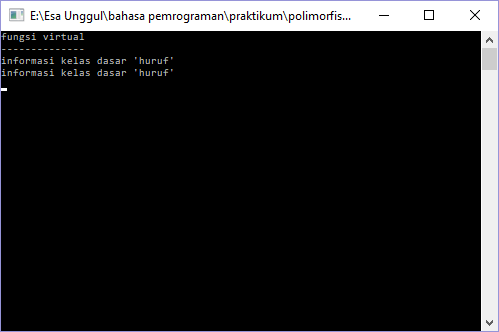 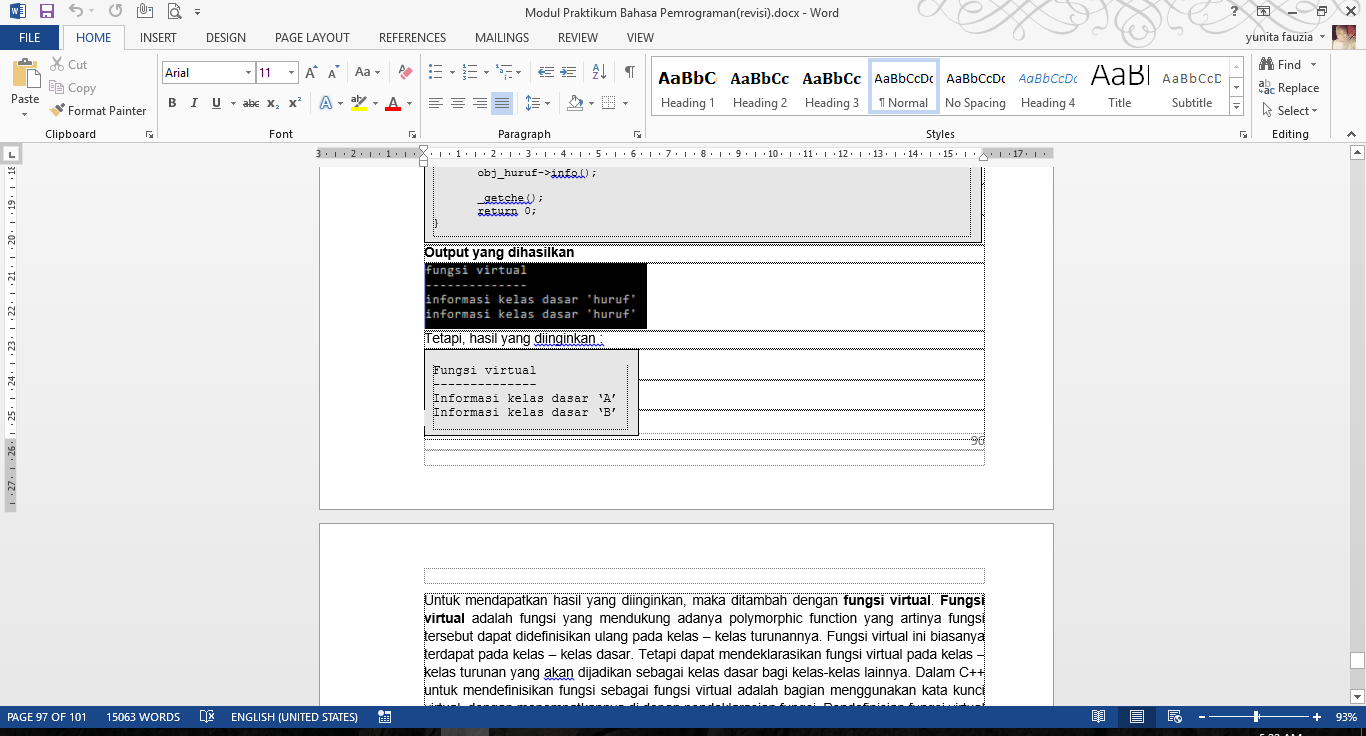 Fungsi Virtual
[Speaker Notes: Sehingga diperlukan sebuah fungsi tambahan pada polimorfisme yaitu fungsi virtual]
Fungsi Virtual
Fungsi virtual adalah fungsi yang mendukung adanya polymorphic function yang artinya fungsi tersebut dapat didefinisikan ulang pada kelas – kelas turunannya.
Fungsi virtual ini biasanya terdapat pada kelas – kelas dasar.
Dalam C++ untuk mendefinisikan fungsi sebagai fungsi virtual adalah bagian menggunakan kata kunci virtual, dengan menempatkannya di depan pendeklarasian fungsi.
Contoh polimorfisme dengan fungsi virtual
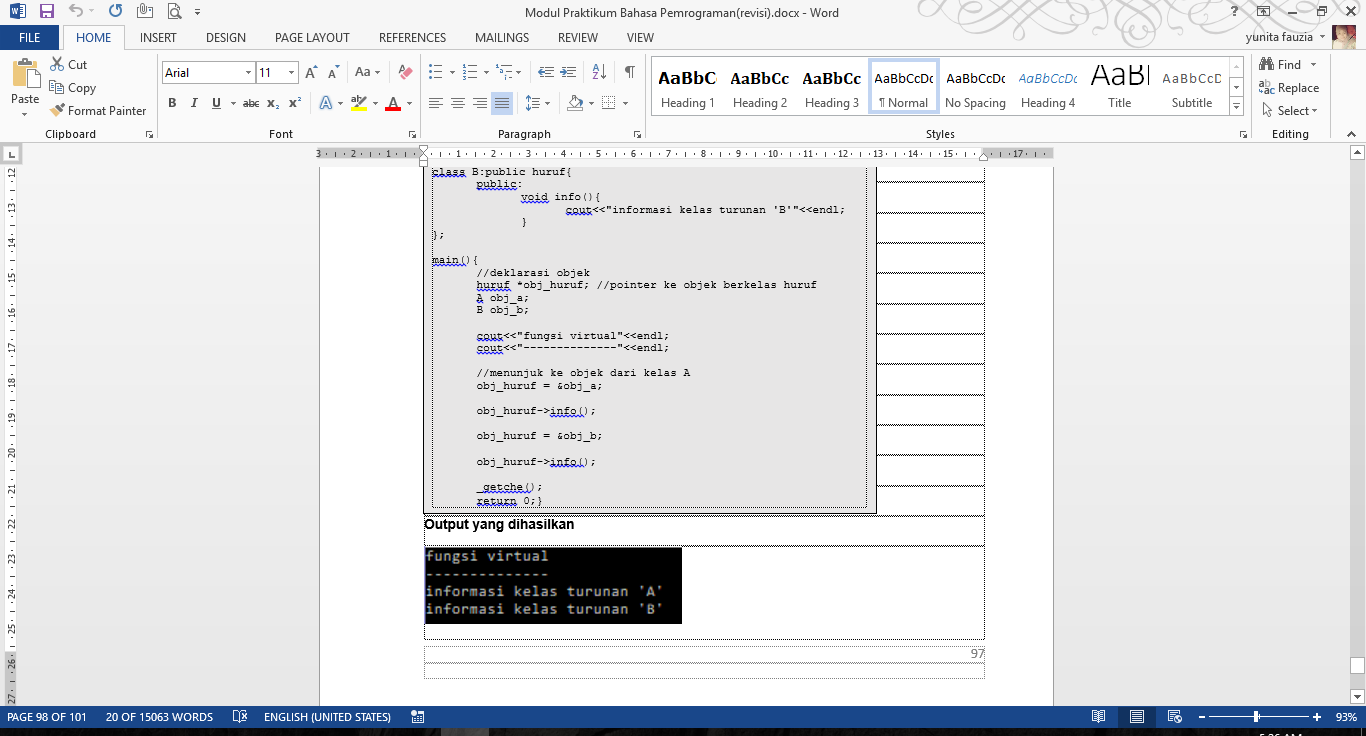 Contoh polimorfisme dengan fungsi virtual
Output yang dihasilkan
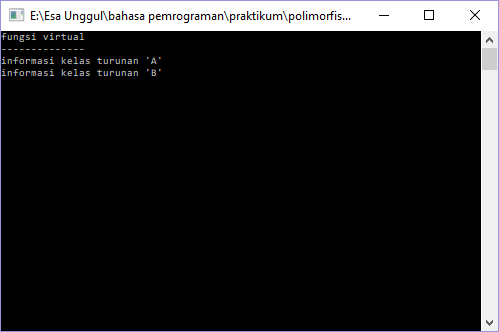 Latihan
Buatlah program yang menghasilkan tampilan layar masukan dan layar keluaran seperti dibawah ini ! 
Layar masukan 
Masukkan pembilang: 5 <input>
Masukkan penyebut: 20 <input>
 
Layar output
5/20 = 0.25 <tampi>
Akhir program.<tampil>
Latihan
2. Buatlah program sederhana dengan hasil output seperti dibawah ini!
Layar masukan 
Masukkan pembilang: 12 <input>
Masukkan penyebut: 0 <input>
 
Layar output
Error : pembagian nol! <tampi>
Program dibatalkan<tampil>
Latihan
3. Buatlah program sederhana dengan hasil output seperti dibawah ini!
Masukkan jumlah bus: 12 <diinput>
Masukkan jumlah penumpang: 120 <diinput>
Setiap bus memuat sejumlah 10 penumpang.
Akhir program.
 
Masukkan jumlah bus: -1 <diinput>
Tidak bisa memiliki nilai negatif pada Bus, tidak riil.
Akhir program.

Masukkan jumlah bus: 12 <diinput>
Masukkan jumlah penumpang: -5 <diinput>
Tidak bisa memiliki nilai negatif pada Penumpang, tidak riil.
Akhir program.